Care Navigation - Residential
Residential Team
What do we do? (Refersher / update)
Central Lancs hospital discharge (HD)
West Lancs Residential HD
Fylde and Wyre HD
East Lancs OOA HD
Discharge to assess follow on referrals
Community list referrals
Residential / Nursing CPLIs
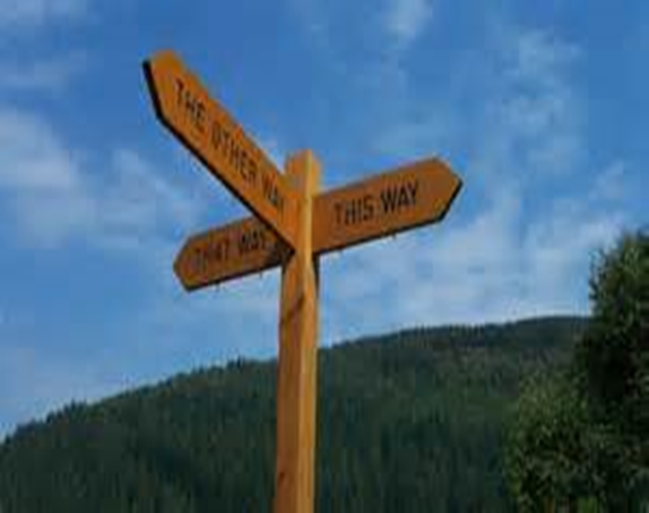 [Speaker Notes: UHMB, Community countywide, East Lancs Trust //// Negotiate for best price (market management) and offer quality customer support (Trust, Care Home providers and families)]
Highlights
7 day service as well as offering flexibility for families
Fair market approach sending referrals to all eligible Care Home providers
Supporting patient flow at a time of increased pressure
Responsibility shift to Care Navigation from a Social worker offering more time to support with sourcing a placement
Average turnaround time to source is 48hrs (January 2023 2.5 days)
[Speaker Notes: 2023 – incentive payments, interim beds, performance management, escalation,]
Provider support
Training links – Lancashire South Cumbria Social Care training hub
Point of escalation for D2A (adverse discharges)
Links to the wards and Health colleagues i.e. equipment, funding
Care Home provider visits – Meet the team
NECS system champion – Frequency of updates supports sourcing activity
Provider Care Portal – Care Data Team supporting with D2A CPLI queries
[Speaker Notes: Work plans and supervision, best practice tracker, dual registration]
Care Navigation update
Recruitment update – 2 x Weekend Care Navigators / Full time positions to support expansion of service offer

Management provider meetings – Diversification and placement challenges

Funding queries – Care portal switch to link in with the Care Data Team
Residential Team Care Sourcing update
Any questions?